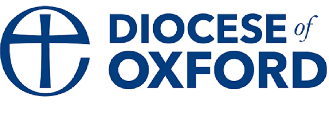 Income During a Cost of Living Crisis
Joshua Townson
Generous Giving Adviser
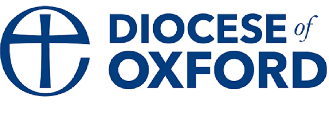 Where are we?
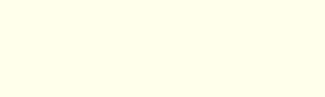 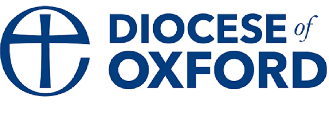 Decreased income

Increased costs

Anxiety and fatigue
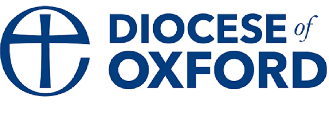 The symptoms
A drift towards small-scale fundraising

A lot of activity for limited reward

A separation between missional & financial planning
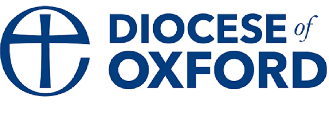 What can we do
A renewed focus on “giving”

Invitational approach

Allow mission & finances to inform each other
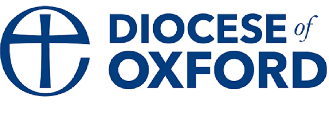 Why giving and not fundraising?
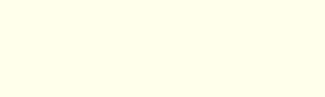 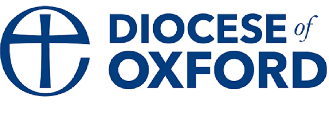 Finding grants will only get harder and is mostly limited to projects

Fundraising is financially unsustainable as a source of regular income

Giving increases long-term engagement
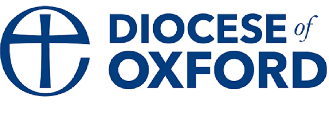 What can we get grants for?
Projects

Historic buildings
Secular community projects
Community use of buildings
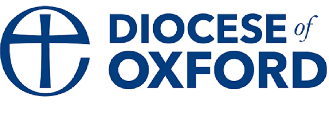 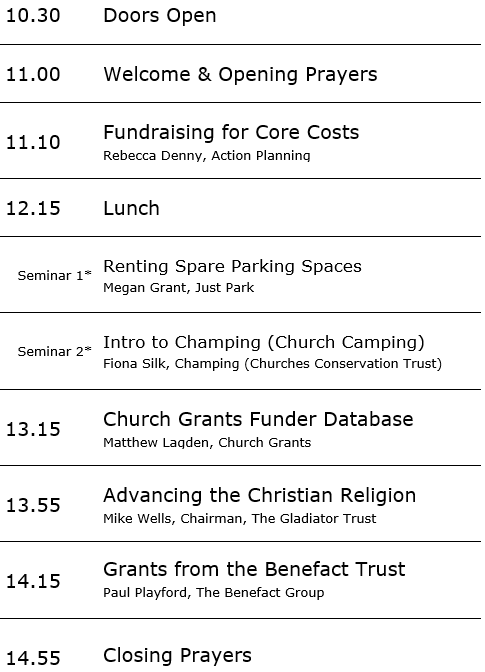 Fundraising Training Event

20th May

High Wycombe
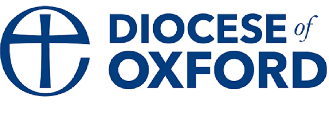 How do we engage people with giving?
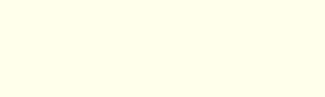 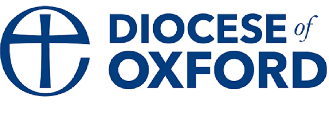 Vision
Impact
Participation
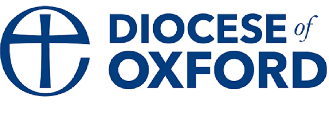 Motivation in a church context
Regular worshippers
Irregular worshippers & electoral roll

Attendants at regular non-worship groups/events
Attendants at Christmas/Easter/Remembrance
Those married or christened at the church

Attendees at occasional non-worship events
Local residents with no relationship
Congregants
Non-Congregants /
Existing relationship
Local community
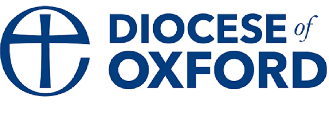 Christian Mission
Worship Life
Community-focused charity &
building
Congregants
Non-Congregants
Local Community
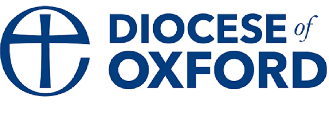 And they came, everyone whose heart was stirred, and everyone whose spirit was willing, and brought the Lord’s offering to be used for the tabernacle and for all its service.

Exodus 35.21
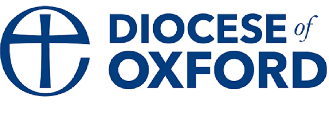 Vision
Start with your mission
Impact
Give people a reason
Participation
Invite them in
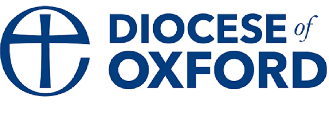 Next steps…
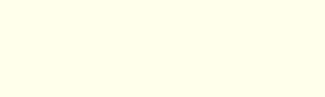 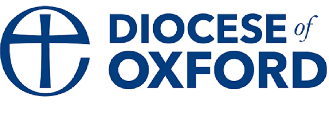 Take some time to think about
Bringing mission & finance together

Your impact

How can you invite people in